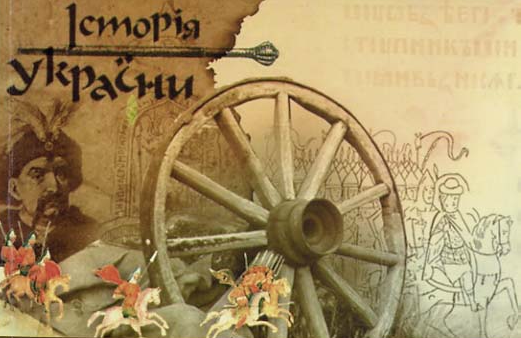 ІНТЕРНЕТ-РЕСУРСИ
з історичних наук
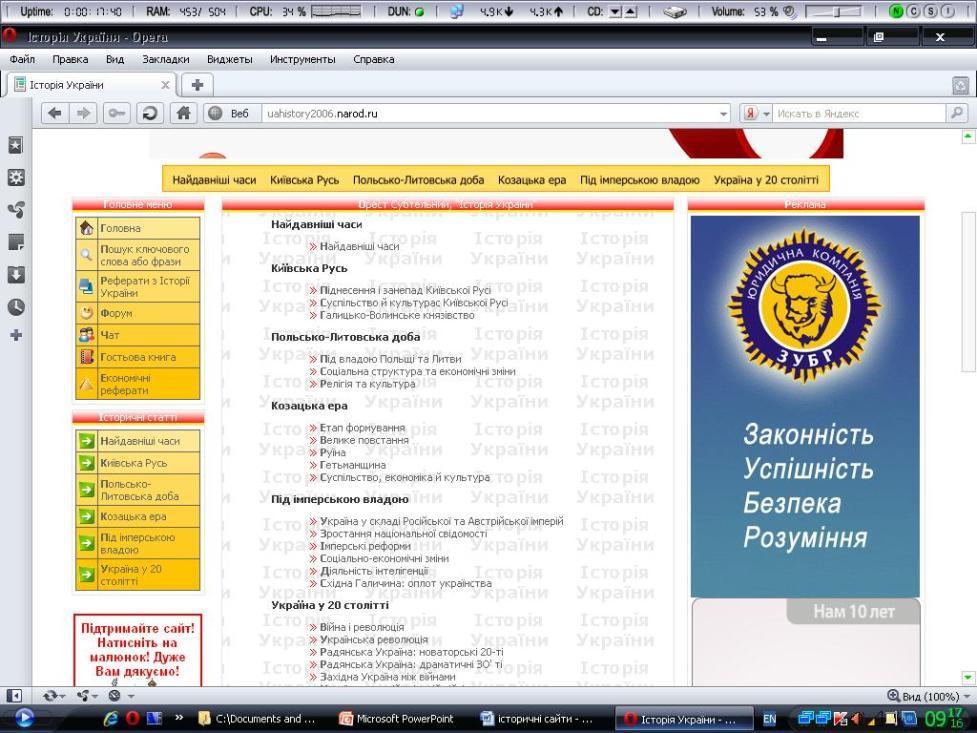 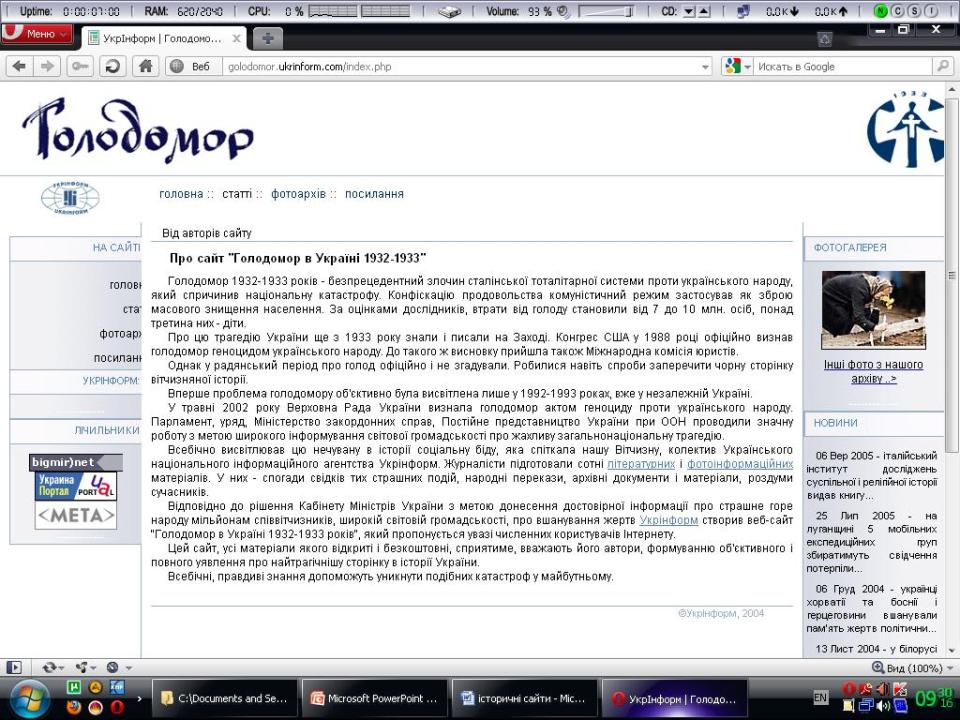 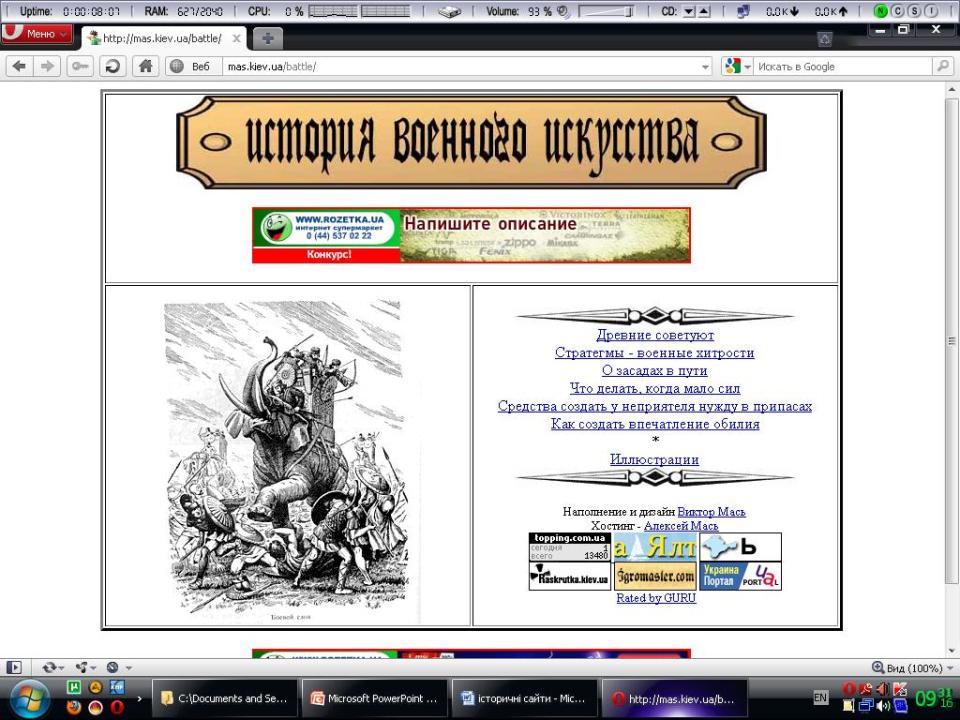 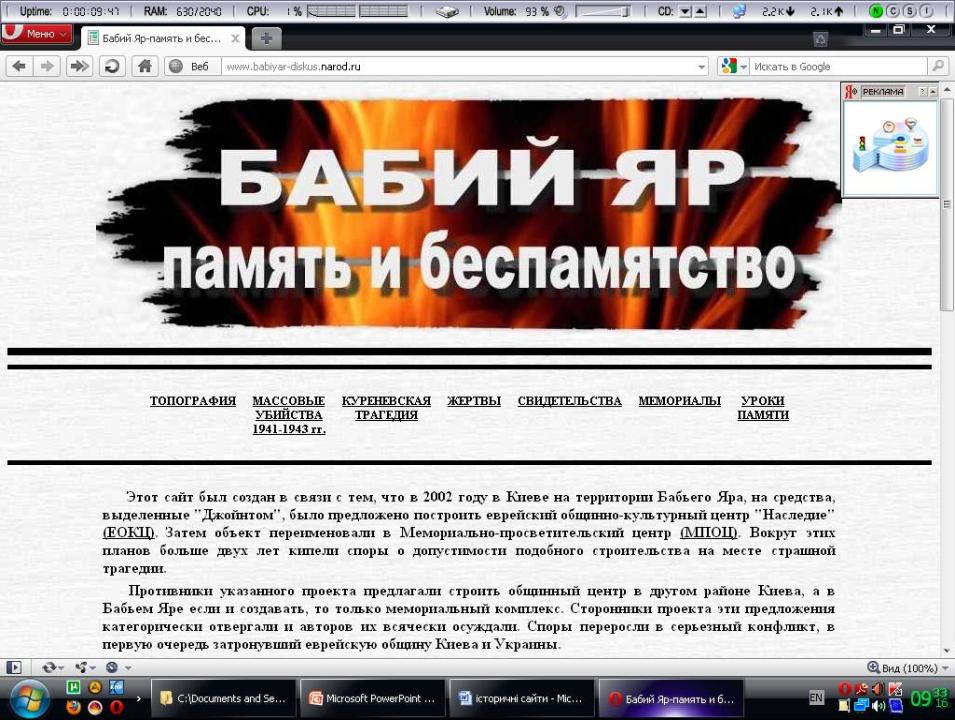 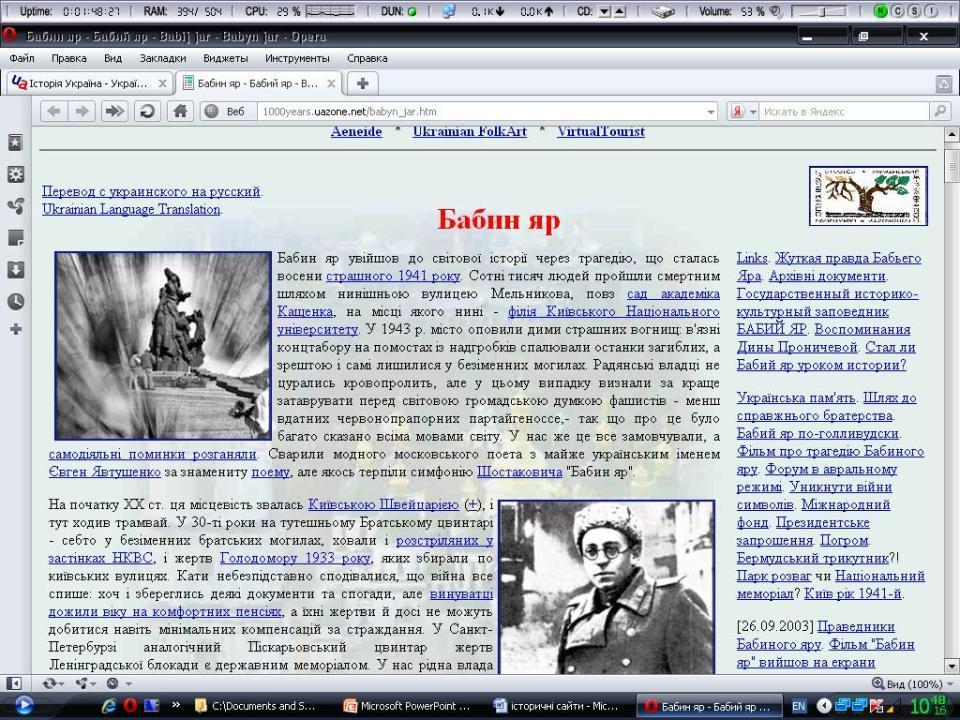 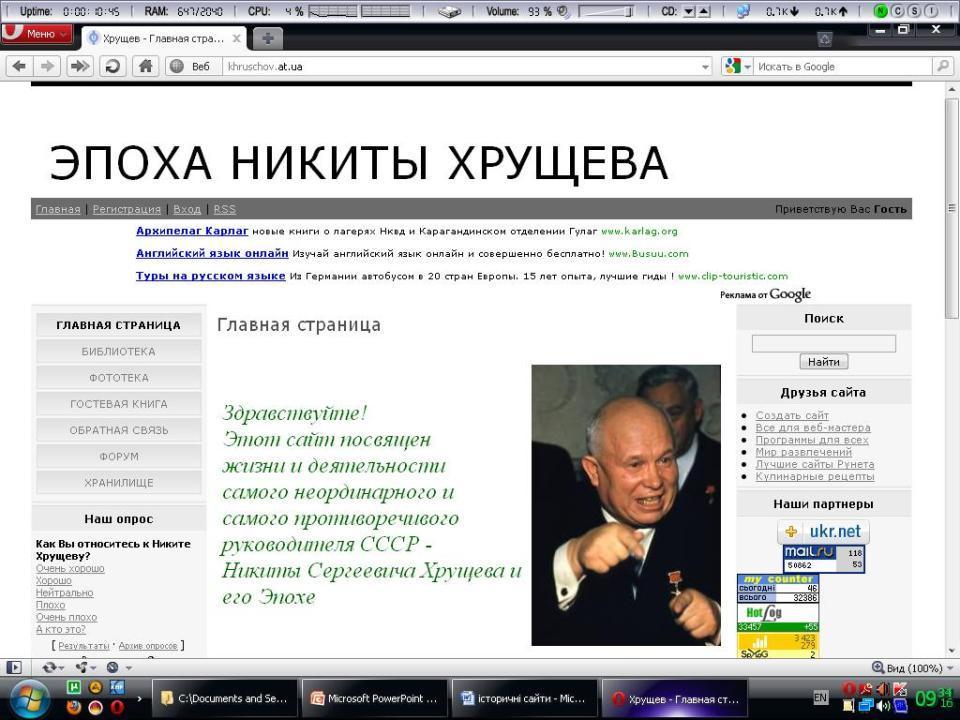 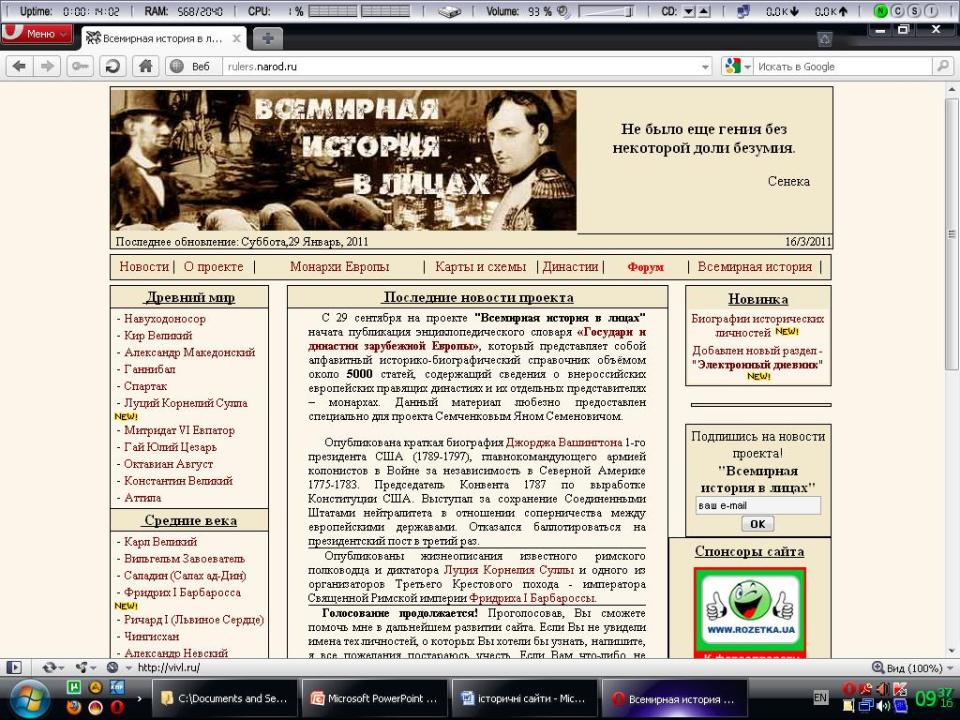 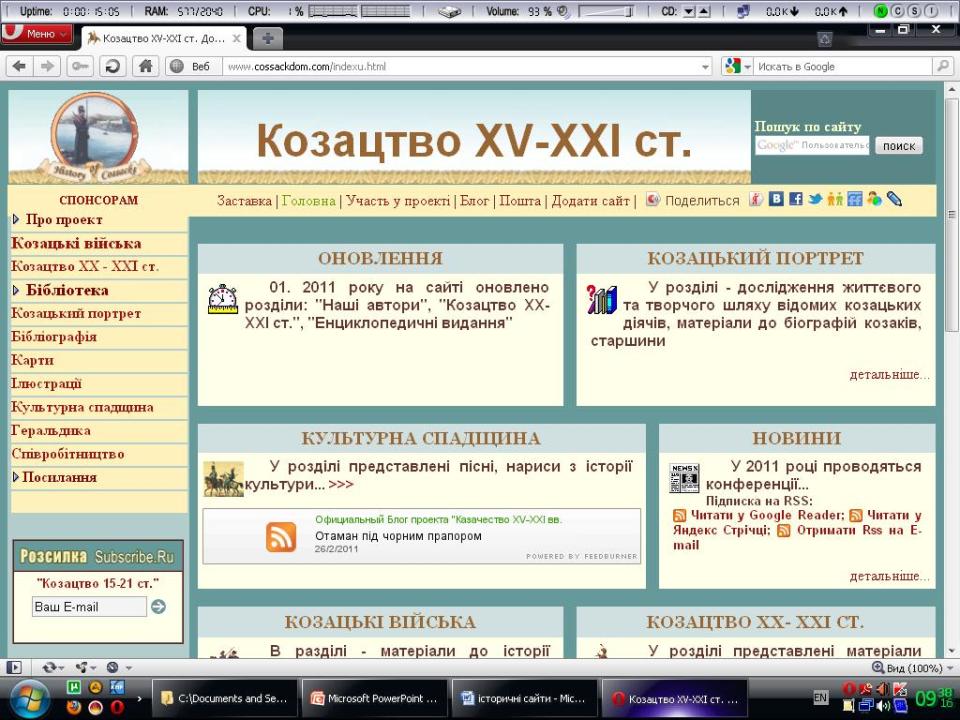 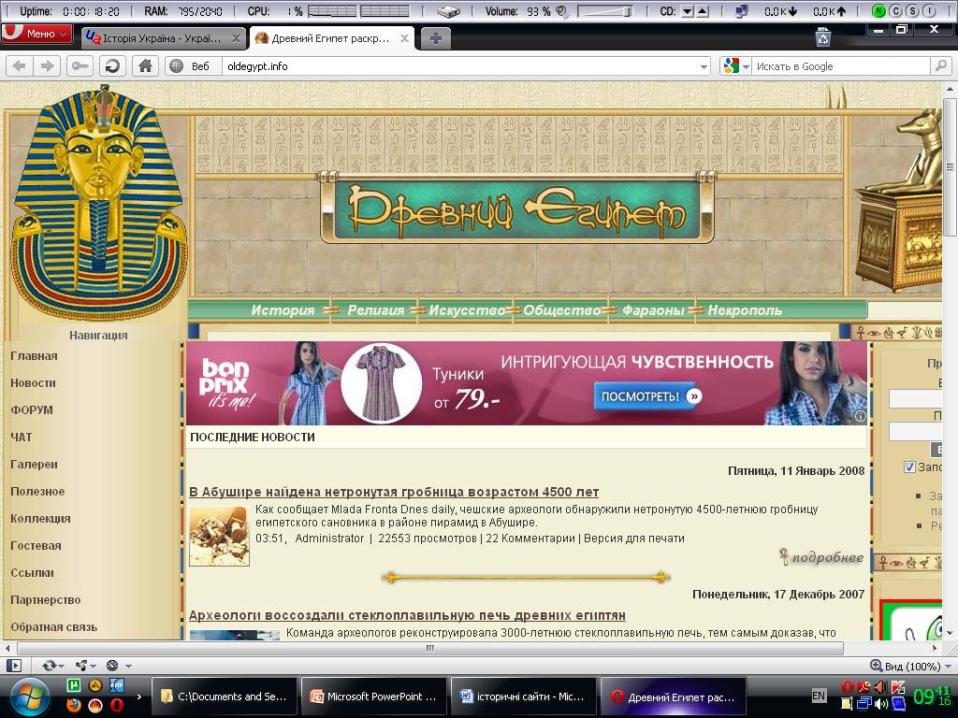 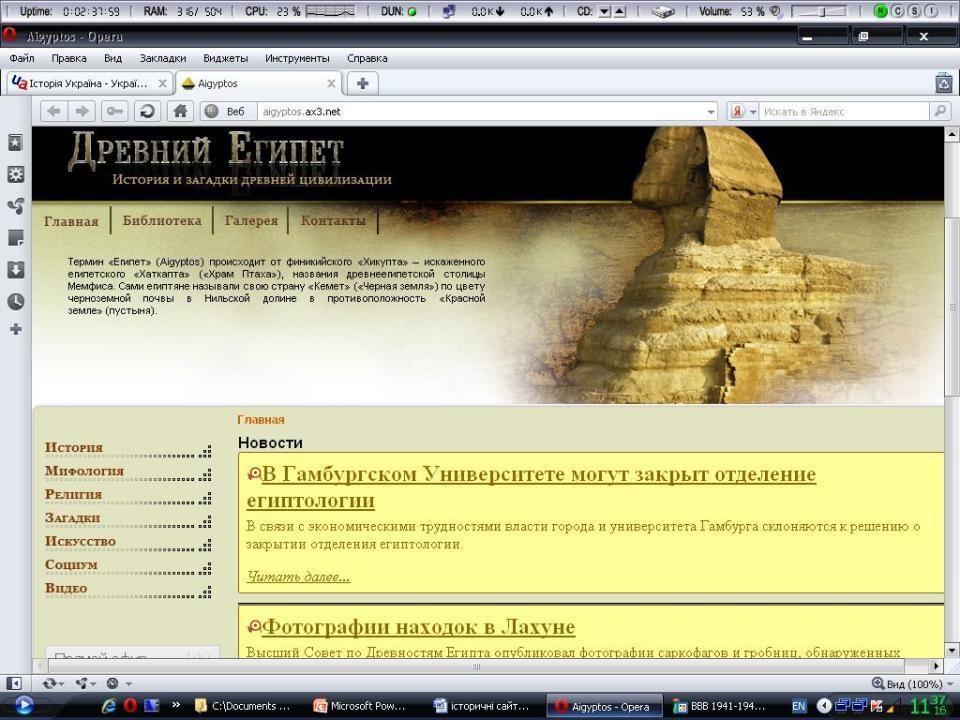 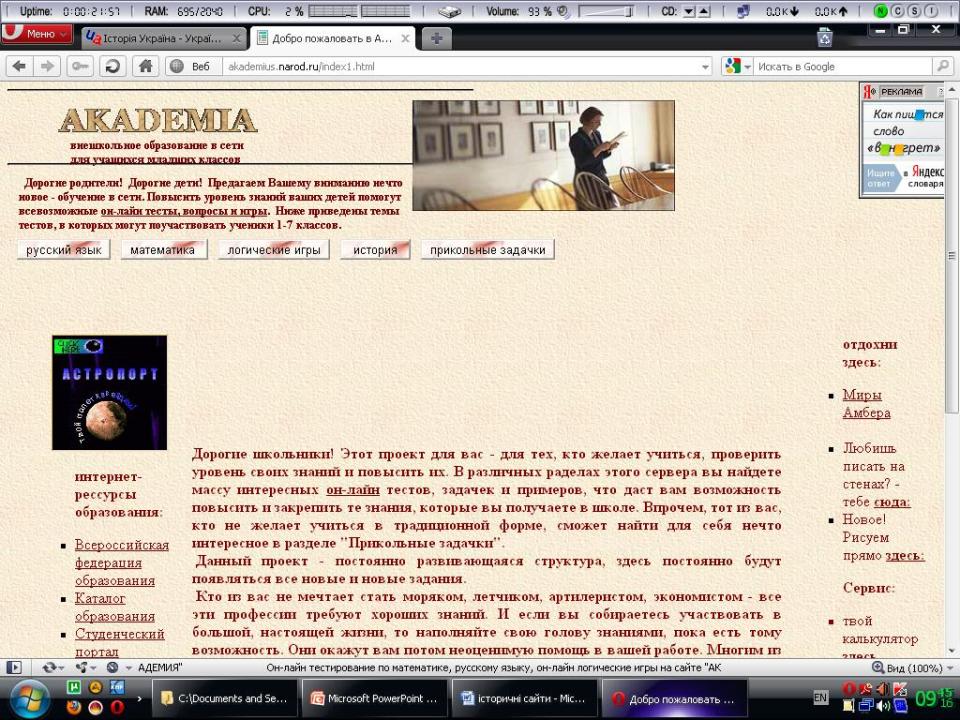 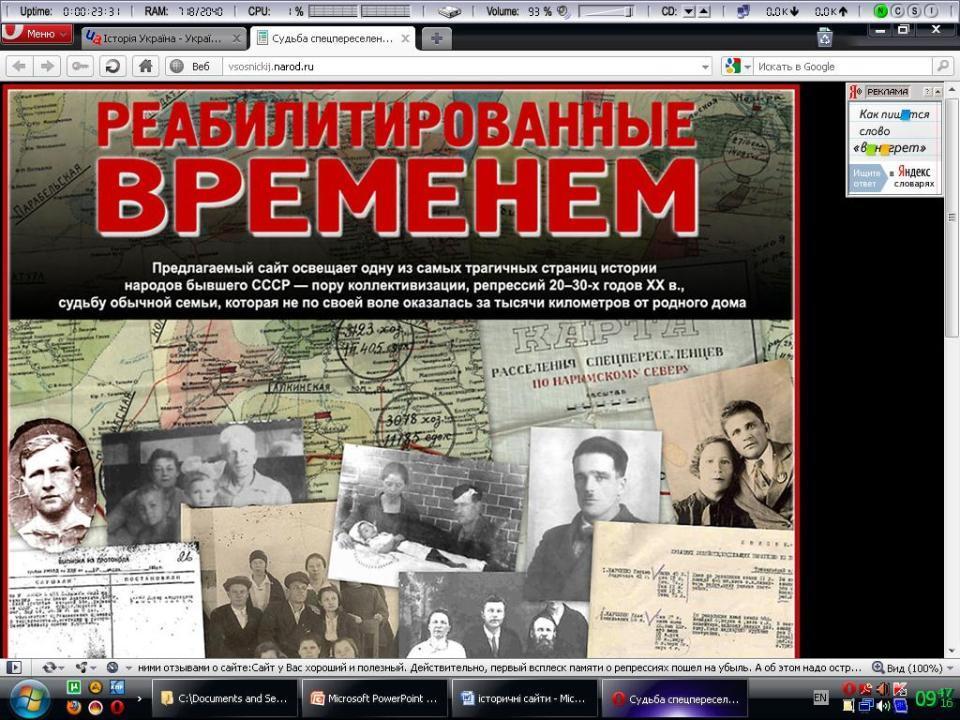 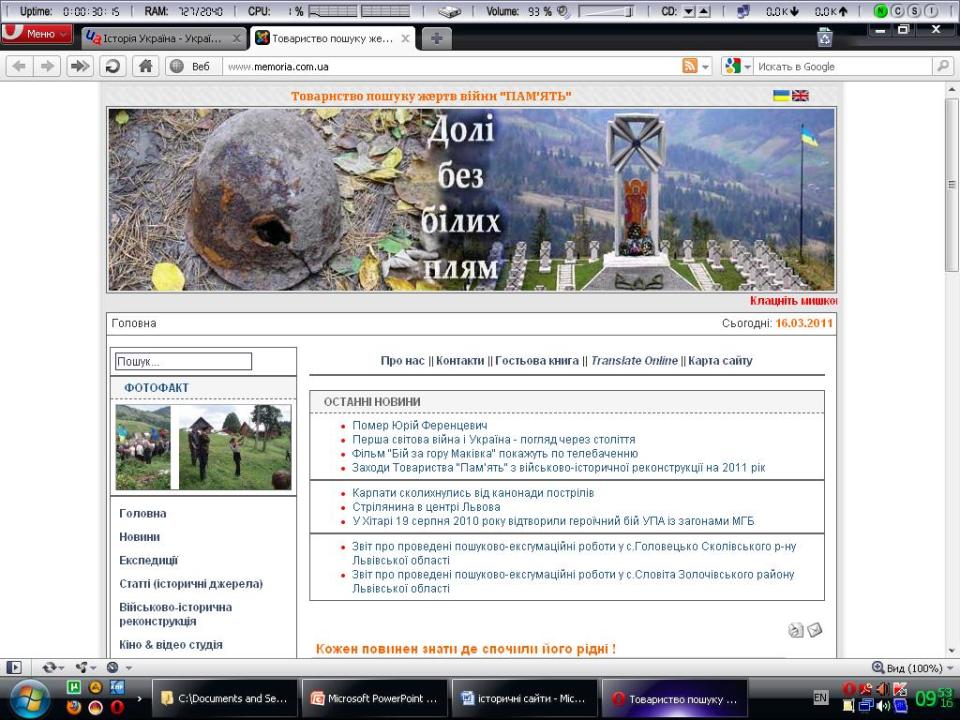 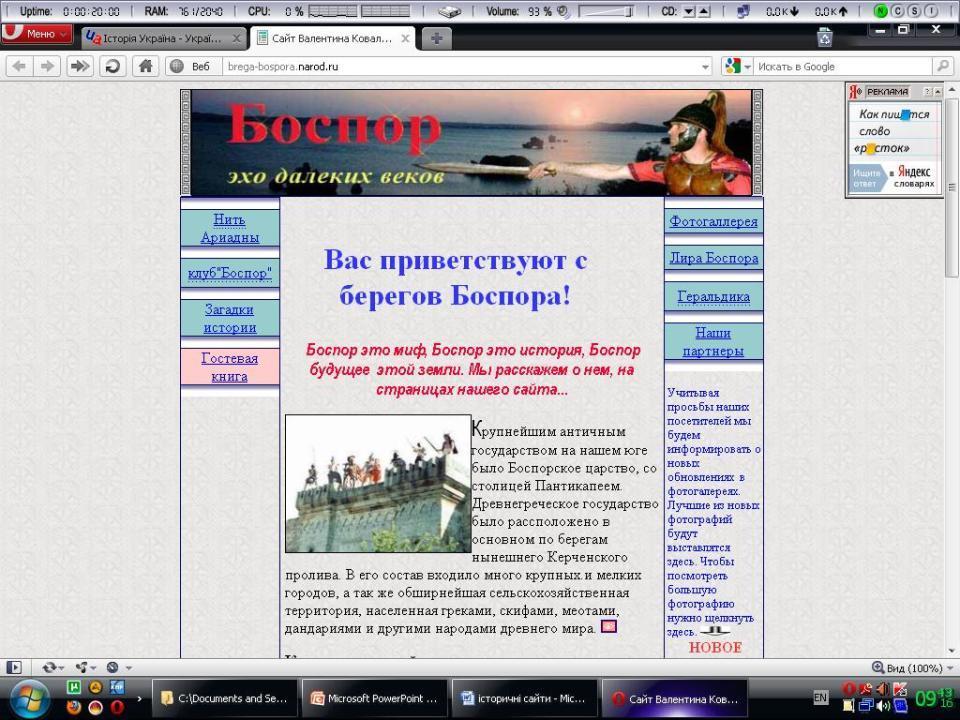 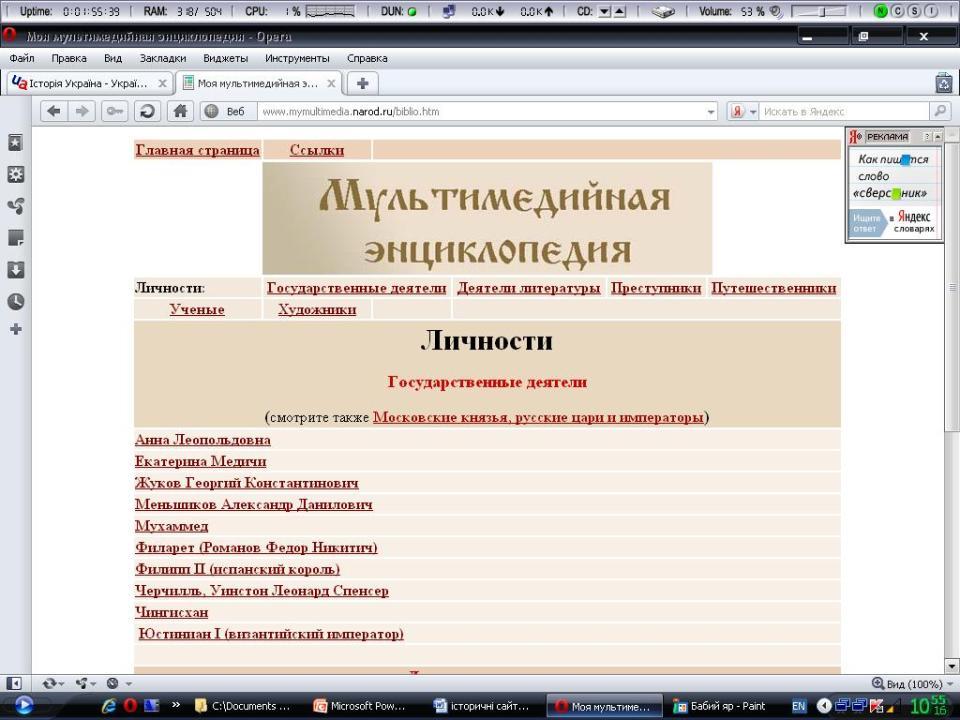 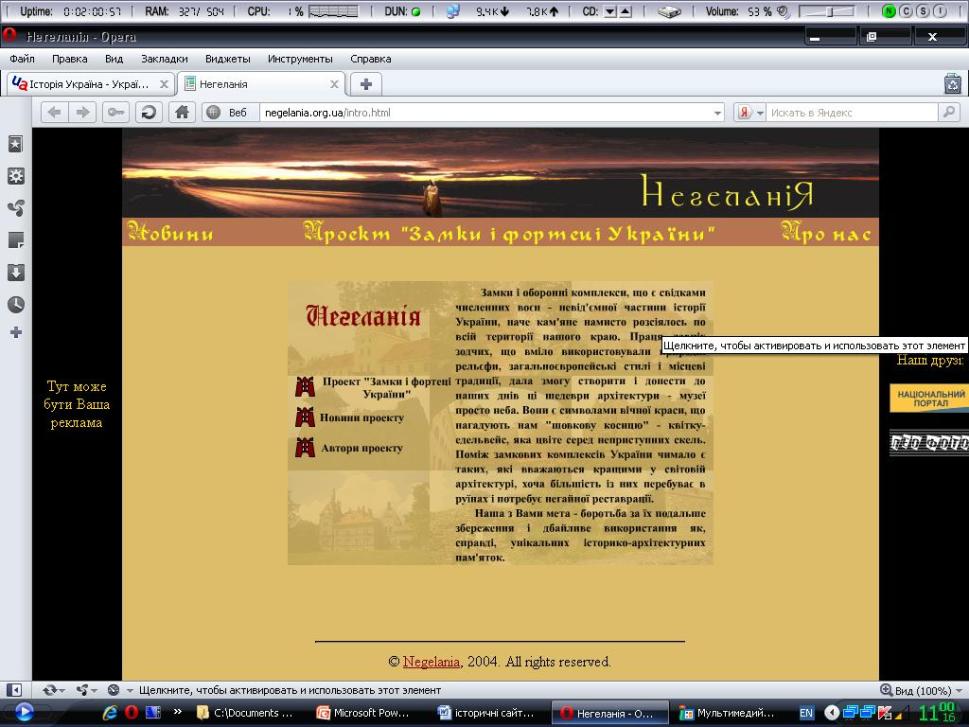 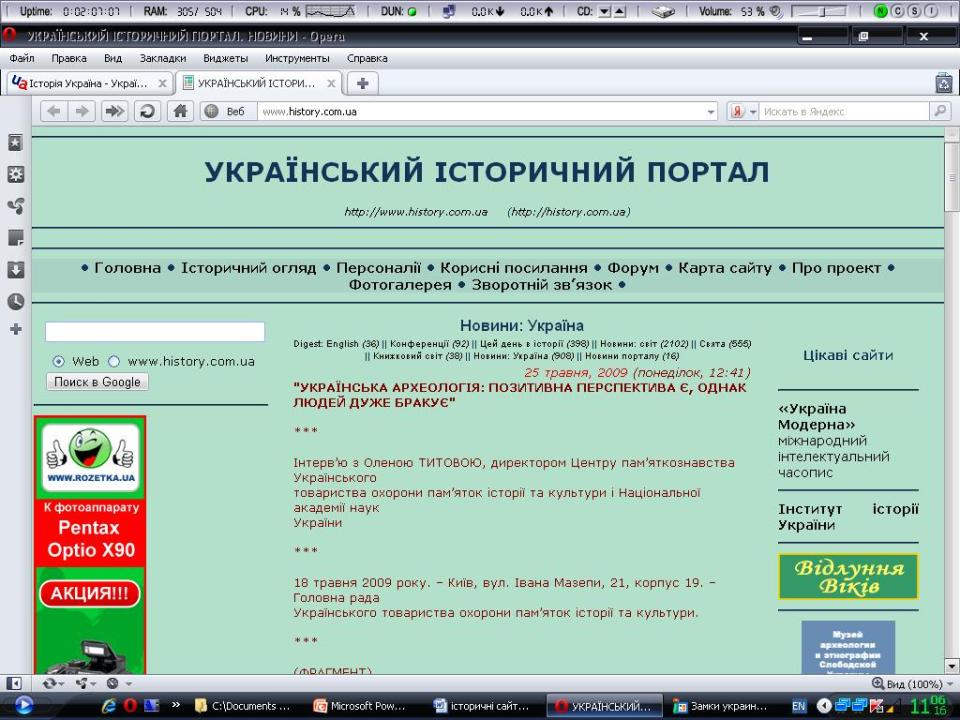 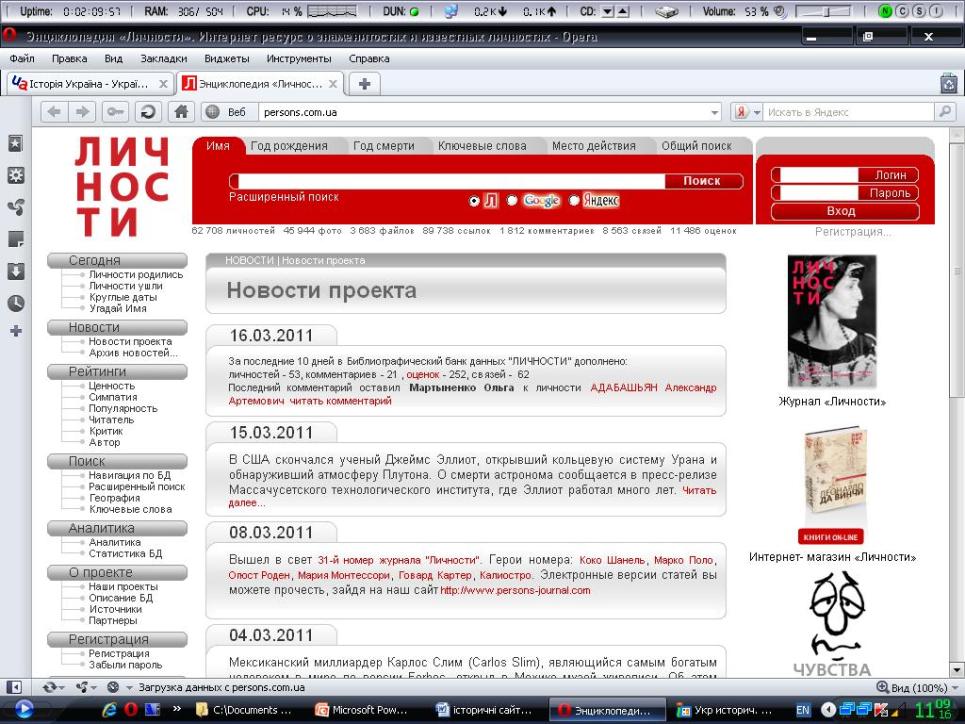 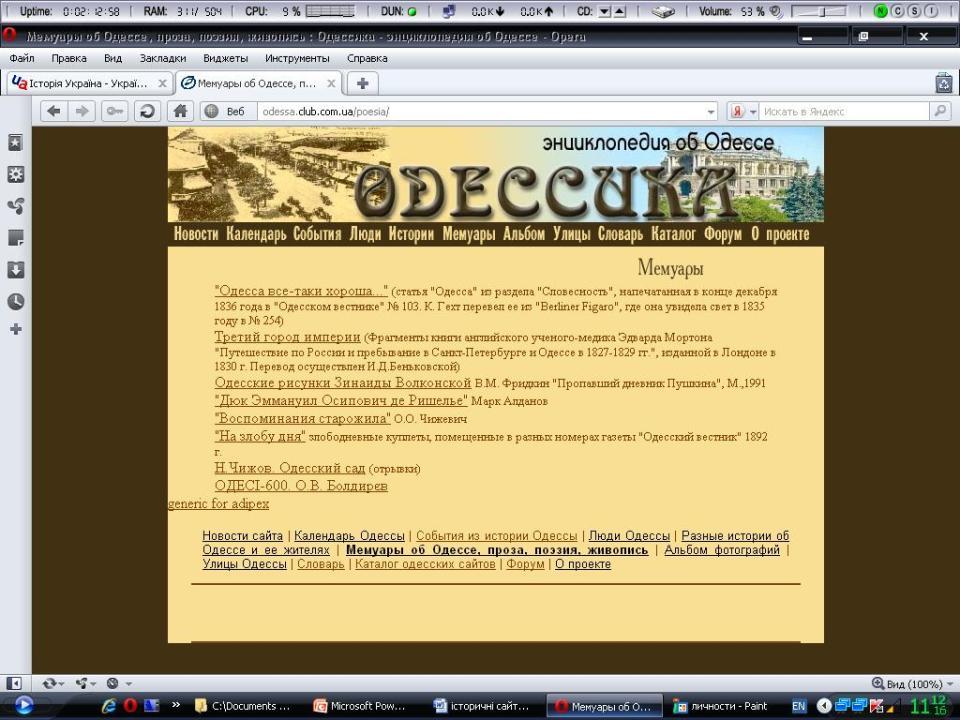 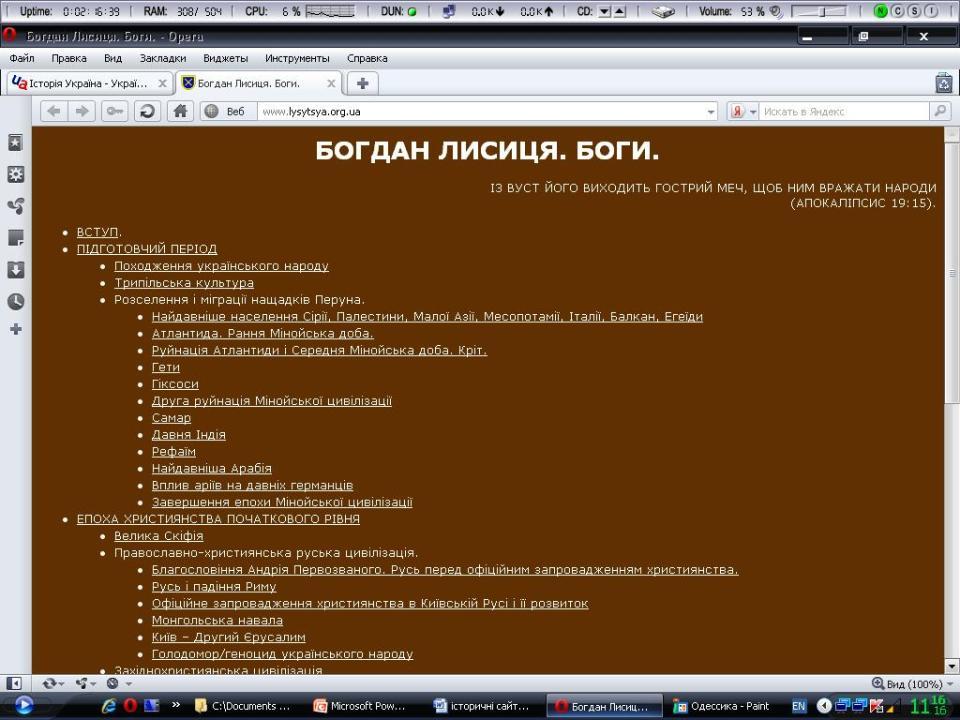 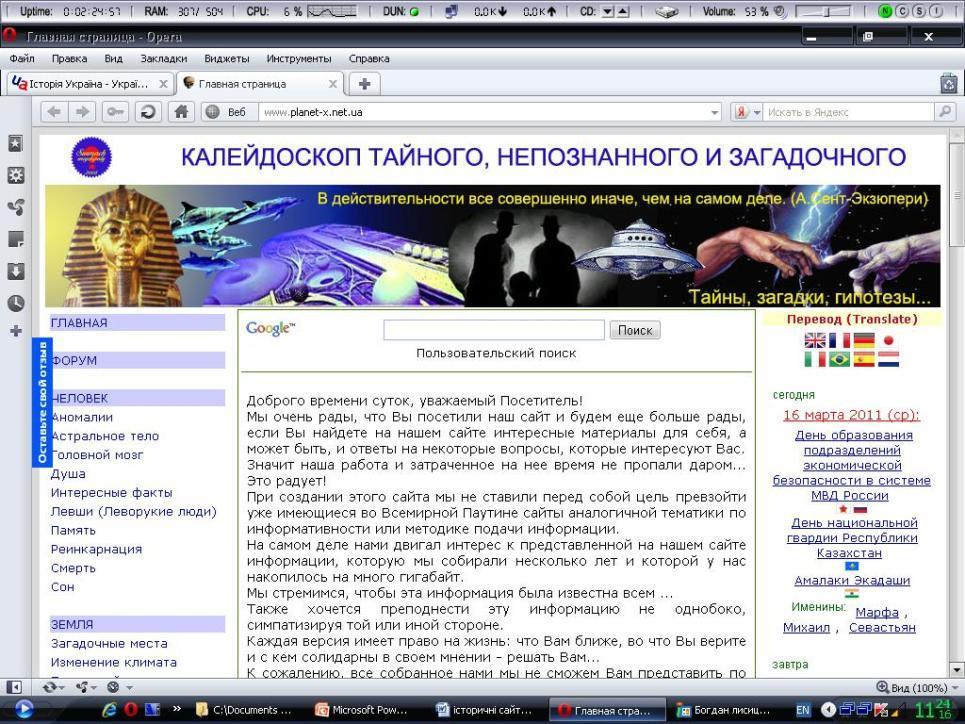 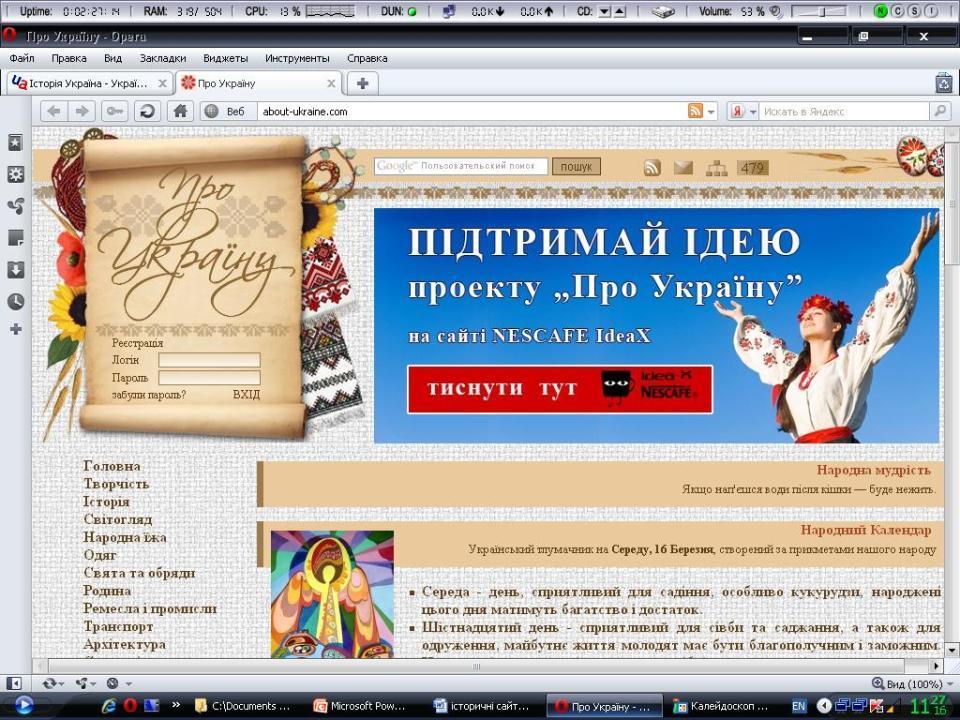 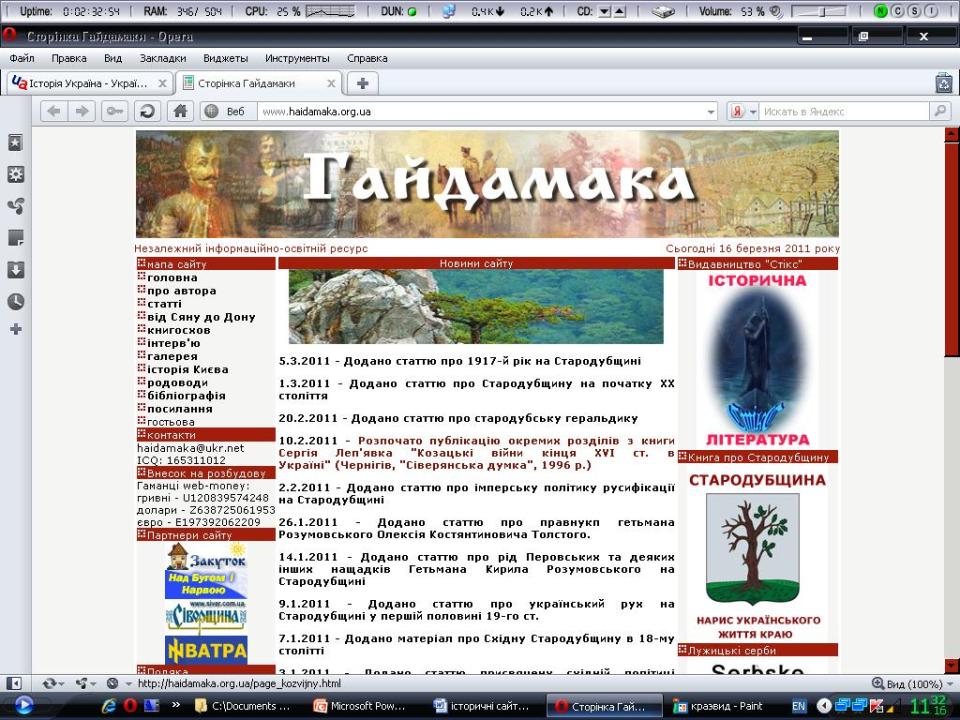 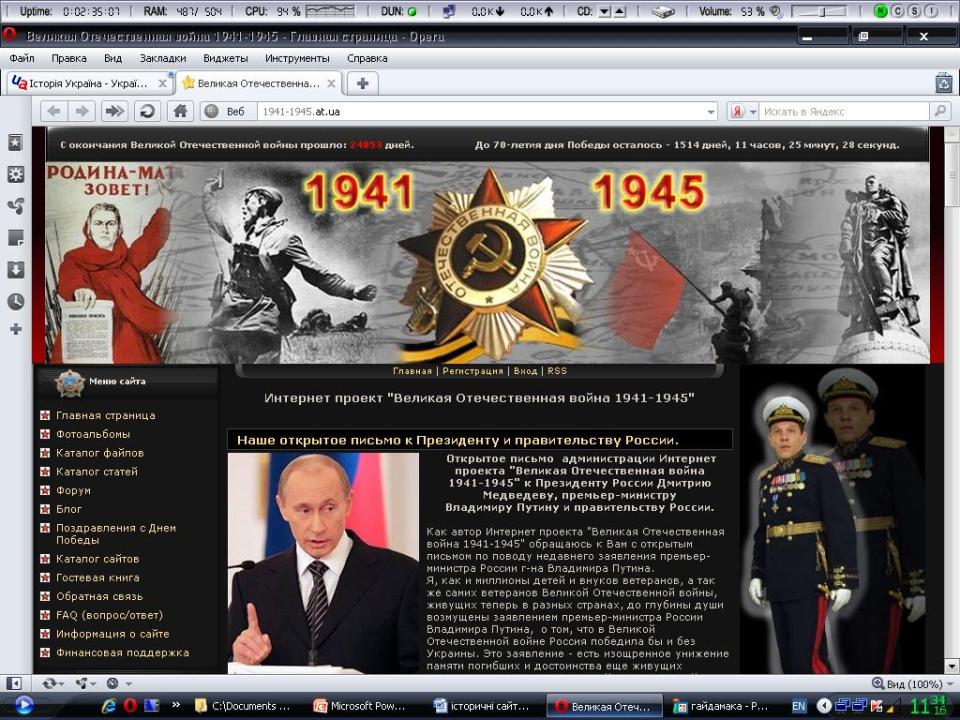 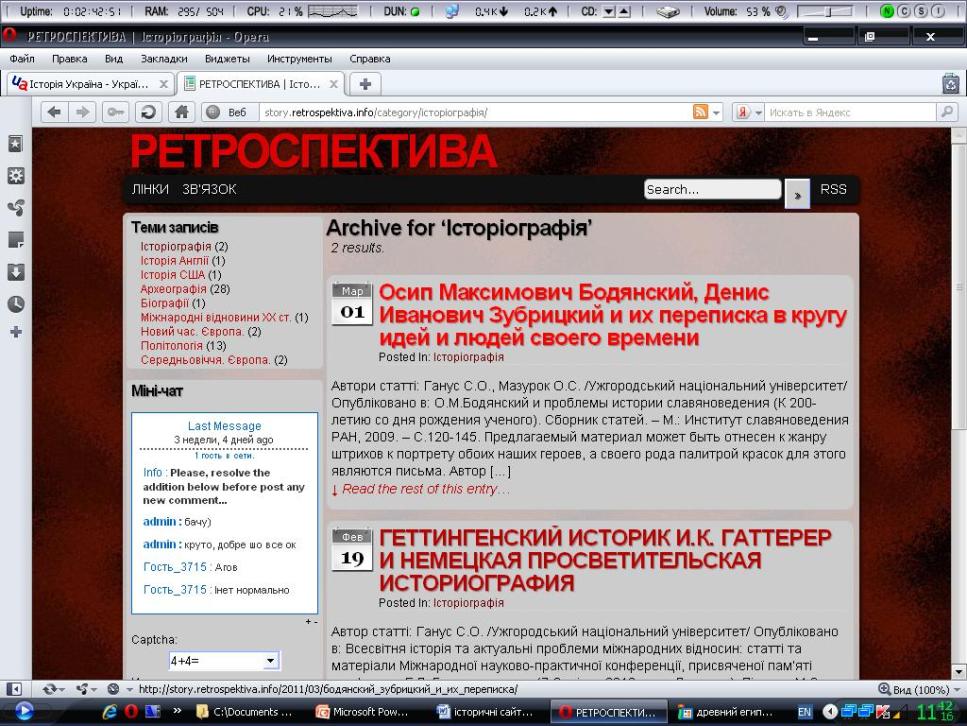